Omstruktureringsförslag av I-sektionen
2018-03-08
Problem med nuvarande struktur
Utanförskap
Krävande poster
Ineffektivitet  Lite tid för förnyelsearbete
Tidsbrist leder till missade möjligheter
Ojämn arbetsfördelning
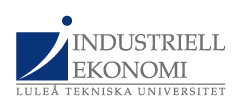 2
[Speaker Notes: Utanförskap:
I dagsläget upplever kommittéordförande ett visst utanförskap. Kommittéordförande går idag endast på var tredje styrelsemöte eller vid behov. Styrelsen har egna teambuildings och deltar även på 
I-konferens. En viss ”vi och de”-känsla har uppstått även om man i dagsläget utför samma typ av arbete. Att sära på utskott och kommittéer kan även skapa en oklar bild på vad det är för skillnader mellan de två.

Krävande poster:
I dagsläget innebär 7 av 11 poster både ett styrelsearbete och utskottsarbete. Det leder ofta till att styrelsemedlemmarna har svårt att helt satsa på sina respektive utskott och lägga den tid som krävs för att skapa riktigt bra sammanhållning och utveckling. 

Ineffektivitet
På grund av den rådande strukturen kräver styrelsens dagliga arbete mycket tid. Det blir ofta diskussioner som handlar om mycket operativt arbete och tar därmed tid från att arbeta med mer övergripande frågor. 

Tidsbrist
För lite tid för utskottsarbete och för att hitta samarbeten mellan sektionens olika utskott och kommittéer.]
Hur uppstod problemet?
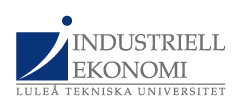 3
[Speaker Notes: Sektionen har vuxit kraftigt sedan 2009 och har lett till både ett växande antal engagerade inom allt fler utskott/kommittéer. Trots tillväxten har organisationsstrukturen inte förändrats och lett till en ökad arbetsbelastning.]
Exempel på frågor som styrelsen skulle kunna arbeta betydligt mer med
Kvalité före kvantitet
Förbättrat samarbete med andra aktörer (Exempelvis Luleå Näringsliv och Luleå kommun) 
Psykisk ohälsa/välmående 
Jämlikhet
Ökat incitament till engagemang 
Sektionskultur
Uppföljning och utvärdering
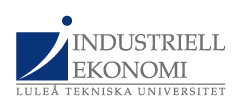 4
Förslag på förändring
Minska antalet styrelseposter till 8 (från 11)
Dela upp arbetsuppgifter för en jämnare spridning och minskad arbetsbelastning
Ändra så att samtliga utskottsordföranden inte väljs på sektionsmöten 
Ändra så att hela styrelsen väljs samtidigt och under sektionsmöte 3
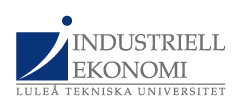 5
Nuvarande struktur
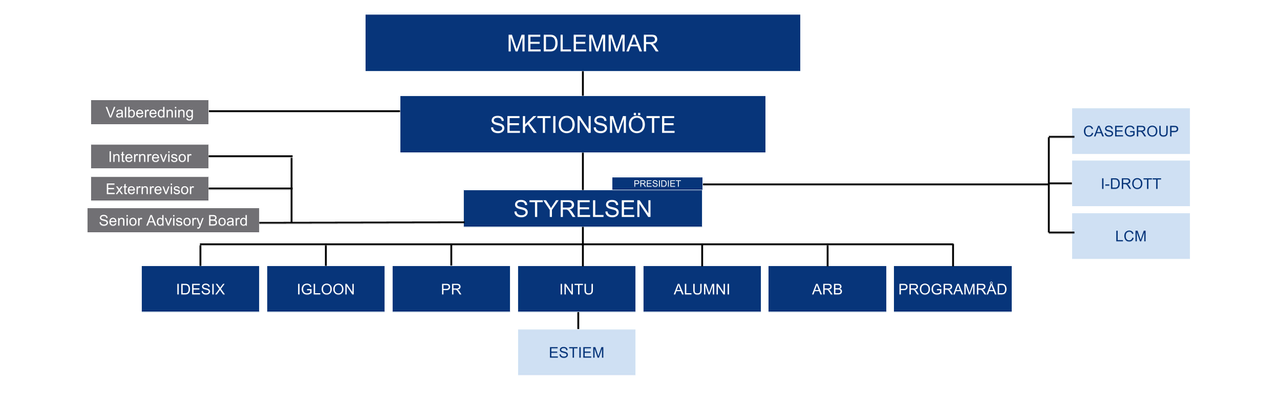 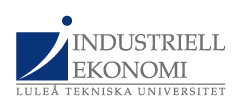 2015-03-04
Sektionsmöte 3
6
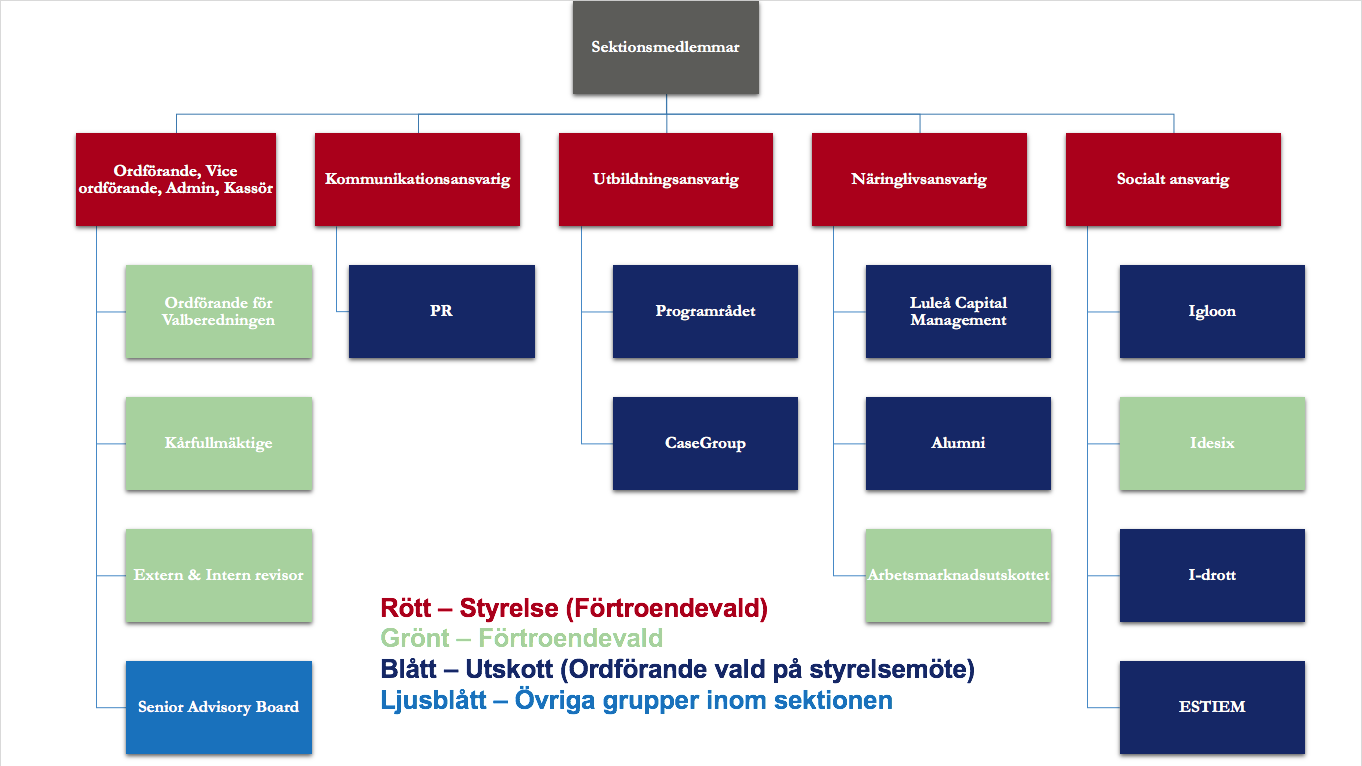 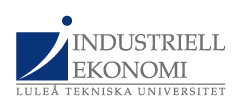 2015-03-04
Sektionsmöte 3
7
Ordförande
Syfte Ordförande:
Att representera sektionen och att driva sektionens arbete mot dess långsiktiga mål och vision. 
 
Förslag på arbetsuppgifter för Ordförande:
Firmatecknare för sektionen
Representera sektionen på ordfrad-möten
Vara den primära kontakten med andra universitet, framförallt Big 5. (Luleå, Linköping, KTH, Lund och Chalmers)
Leda och planera styrelsemöten, workshops och teambuildings
Kontinuerlig representera sektionen på relevanta evenemang. (Förslagsvis på Luleå Näringslivs evenemang som studentambassadör)
Hålla personliga samtal med styrelsemedlemmar.
Hålla kontinuerlig kontakt med SAB, KF, Valberedning samt sektionens revisorer
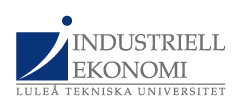 8
Vice ordförande
Syfte Vice ordförande:
Att stödja ordförande och styrelsens övriga medlemmar i dess arbete samt ansvara för att kvalitetssäkra sektionens arbete.
 
Förslag på arbetsuppgifter:
Koordinerar projekt i styrelsen
Ansvara för sektionens sponsring
Ansvarar för att kvalitetssäkra sektionens arbete (Ansvara för utvärderingar, följa upp KPI:er etc)
Ansvara för sektionens överlämningsarbete
Koordinera/följa upp projektgrupper och arbetet med ABF
Hålla i personliga samtal med styrelsemedlemmar
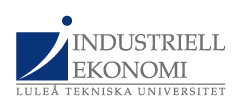 9
Ekonomiansvarig
Syfte Ekonomiansvarig:
Att ha det översiktliga ansvaret för sektionens ekonomi.
 
Förslag på arbetsuppgifter:
Firmatecknare för sektionen
Ansvarar för sektionens bokföring och fakturering
Ansvarig för utbetalning av utlägg
Presentera en statusrapport kring sektionens ekonomi på månadsbasis
Ansvara för sektionskortet
Ansvara för upprättande och kontinuerlig uppföljning av budgeten
Vara den primära kontakten med sektionens bank
Ansvara för sektionens betalsystem (Ex. I-Zettle, Swish, etc.)
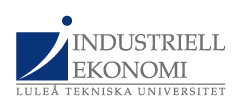 10
Administratör
Syfte Administratör:
Att strukturera det operativa arbetet i styrelsen samt främja sektionens arbete kring mångfald och jämlikhet.

Förslag på arbetsuppgifter:
Ansvara för sektionens interna dokumentation och dess publicering
Ansvara för bokning av lokaler för sektionens verksamhet
Studiemiljökommitteen
Ansvarig för kalendern
Schemaläggare
Koordinera I-mys
Informera om och ansvara för sektionens välgörenhetsarbete
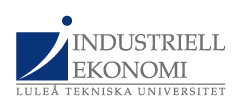 11
Kommunikationsansvarig
Syfte Kommunikationsansvarig:
Att ansvara för den externa kommunikationen mot sektionens intressenter.

Förslag på arbetsuppgifter:
Ansvara för sektionens kommunikationskanaler
Förbereda och koordinera regelbundna gruppmöten
Ansvara för sektionens grafisk profil
Delta på Infrad-möten  
Ansvara för extern marknadsföring 
Arbeta med LTU Studentrekrytering
Arbeta regelbundet med Luleå näringsliv, förslagsvis som studentambassadör
Samordna studentmässor
Ansvara för sektionens profilprodukter
Hålla i regelbundna personliga samtal med gruppens ordförande
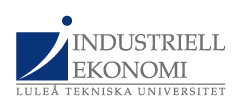 12
Utbildningsansvarig
Syfte Utbildningsansvarig:
Att ta till vara på studenternas åsikter kring utbildningen och verka för dess utveckling.

Förslag på arbetsuppgifter:
Delta på UBS-rådsmöte
Förbereda och koordinera regelbundna gruppmöten
Ansvara för ärenden från utbildningsbevakning.se
Primär kontakt mot skolan institutioner och lärare 
Ansvara för information om programmet
Ansvara för eventuell kompletterande utbildning
Hålla i regelbundna personliga samtal med gruppens ordförande
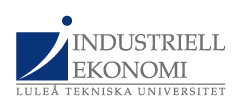 13
Näringslivsansvarig
Syfte Näringslivsansvarig:
Att koordinera all extern kontakt samt representera sektionen mot dess intressenter. 

Förslag på arbetsuppgifter:
Ansvarar för kommunikation mot företag och alumner
Inspirera studenter i näringslivsfrågor 
Arbeta regelbundet med Luleå näringsliv som sektionsrepresentant
Ansvarig för Podio
Ansvara för frågor kring produktsponsring
Förbereda och koordinera regelbundna gruppmöten
Ansvara för att utbilda berörda utskott i näringslivskommunikation
Verka för långsiktiga samarbeten med företag och alumner
Hålla i regelbundna personliga samtal med gruppens ordföranden
ARB-rådsmöten 
Driva näringslivsfrågor tillsammans med TKL
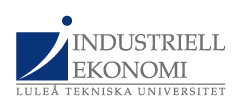 14
Socialt ansvarig
Syfte Socialt ansvarig:
Att koordinera alla social evenemang som sker inom sektionen.

Förslag på arbetsuppgifter:
Leverantörsansvar
Koordinera studiesociala evenemang
Ansvara för sektionens lokaler
Förbereda och koordinera regelbundna gruppmöten
Kontakt med sektionens sociala intressenter
Driva och arbeta med sektionens studentkultur
Ansvarig för Nolleperioden och kontakt med Phösare
Hålla i regelbundna personliga samtal med gruppens ordföranden
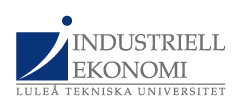 15
Ordförande för Arbetsmarknadsutskottet
Syfte Ordförande för Arbetsmarknadsutskottet:
Att koordinera och leda det dagliga arbetet i utskottet samt ansvara för att underhålla sektionens företagskontakter.

Förslag på arbetsuppgifter:

Koordinera och leda utskottets dagliga arbete 
ARB-rådsmöten 
Ansvara för Arbetsmarknadsutskottets budget 
Samarbeta med ekonomiansvarig kring fakturering 
Ansvara för betald marknadsföring inom sektionen
 Verka för långsiktiga samarbeten med företag
Hålla i regelbundna personliga samtal med utskottets medlemmar
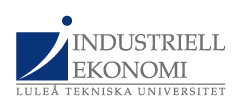 16
Ordförande för Idesix
Syfte Ordförande för Idesix:
Att representera sektionen under studiesociala sammanhang.

Förslag på arbetsuppgifter:

Koordinera samt leda utskottets dagliga arbete. 
Representera sektionen under sociala event
Ansvara för Idesix budget 
Hålla i regelbundna personliga samtal med utskottets medlemmar
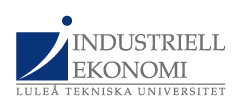 17
Förslag på implementering
8/3
31/12
(Vice ordförande, Sektionsadministratör och Ordförande för Igloon sitter kvar)
8/3
02/6
25/4
7/5
9/4
ÖVERLÄMNING
Sektionsmöte 3
Extrainsatt Sektionsmöte
Sektionsmöte 4
Inval av förtroendevalda poster
Sommarlov
Inval av 
utskottsordförande
18
ÖVERLÄMNING
Styrelsen håller i överlämning med den nya styrelsen.- Exempelvis: Varumärke och grafisk profil, stadgar, ekonomi och rekrytering, tankar kring den nya strukturen, möjliga projekt etc.  

Sittande utskottsordförande håller överlämning med berörd samordnare.

Sittande utskottsordförande håller överlämning med respektive ny utskottsordförande.
19
Frågor?